Rice PMO Community of PracticeBrief Overview of Project Management
October, 2019
Purpose and Agenda
Purpose:
The purpose of today’s brown bag is to hold an interactive discussion on project management and how project management is used in your organization.

Agenda:
Introductions
Benefits of a Project and a PMO
What is Governance?
Types of Approved Projects
Key Project Management Processes and Tools
Project Management Methodologies
Agile Example: Service Teams
Reporting (monday.com)
A PM Best Practice: Lessons Learned
Future Topics?
Appendix:  Draft Prioritization Criteria
2
[Speaker Notes: Kathy]
Benefits of a Project and a PMO
Project C
Project D
Project B
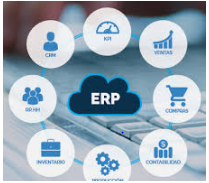 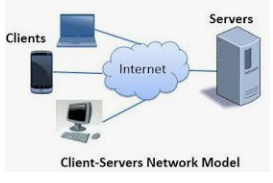 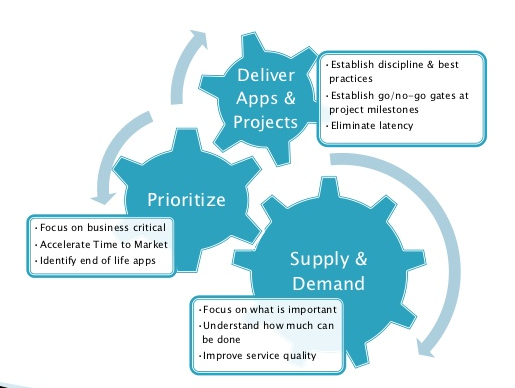 Project A
Project E
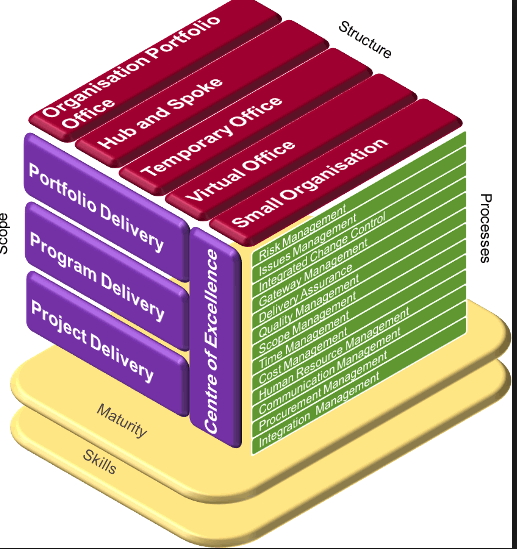 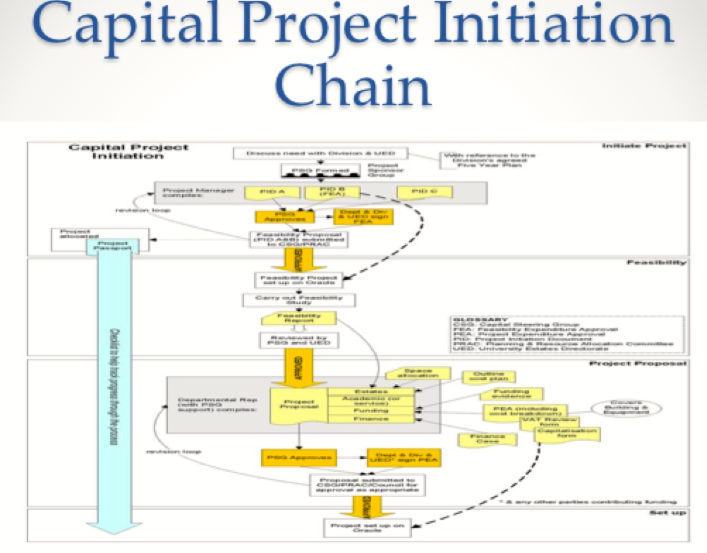 PMO
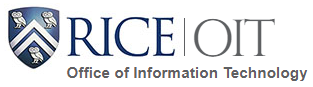 Confirm alignment with Rice strategy
Better governance and control
Improve collaboration and team work
Improve resource management
Faster value delivery
Reduce risks (Security, integration, change management, etc.)
Consistent way to manage projects
Standardized methodologies, processes, tools & techniques
3
[Speaker Notes: Eric]
What is Governance?
Governance refers to the process of project request, prioritization, and approval as part of a broader portfolio.  The starting point is an intake form for projects.  OIT leadership is currently reviewing the intake process for opportunities to improvement.
Value of project intake:
Agree with customers on project delivery dates and priorities
Understand dependencies and risks
Examine potential resource impact of projects that are requested
Track projects that are requested over time
Guide the customer in next steps in the process
Rice Evaluation Process
Ideation
Assessment
Decision
Progress Reporting
Approve for assessment
IT Subcommittees
University or Operational Priority
Competitive Advantage
Organizational Readiness
Synergy with ERP
Departments
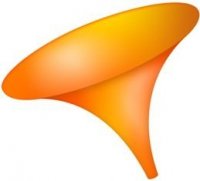 Approve for implementation
Project request review by governance committee
OIT Strategies
Compliance
Defer
Good Ideas
4
[Speaker Notes: Kathy]
Types of Approved Projects
A project is a temporary endeavor designed to produce a unique product, service or result.  All projects should go through an assessment and requirements analysis.
An assessment:
Duration may vary
Requires resources from more than one OIT department
Requires engagement from the business
May require consultants
Implementation funding not confirmed
- vs -
An implementation project:
Includes an assessment
Requires more than 3 months of effort
Requires resources from more than one OIT department
Requires engagement from the business
Will result in process change and/or organizational change
Is scoped and funded
5
[Speaker Notes: Eric]
Project Management Processes and Tools
Project request is submitted
Waiting for Review
Approved
Deferred
Rejected
Approved
In Progress
On Hold
Canceled
Complete
Not Started
Started (resources assigned)
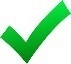 Scope
Approved budget
Milestones and planned deliverables
Identification of risks
Requirements approved
RFP
Assessments:
Security
Ent Arch
Legal
Procurement
Accessibility
Product design
Rollout / communications & change management plan
Update schedule / milestones
Test results
KB article
Help desk training
CAB approval
Training documentation
Training sessions (in person) if applicable
Approval to close / transition to product support
Uploaded documentation
Lessons Learned
Project request
* EA, Security, and Legal assessments should begin when selection has narrowed to 2-3 finalists.  Procurement engagement can begin earlier.
Project best practices:
Take notes and store in a centralized location:  identify a note-taker or crowd-source
Set your agendas and hold effective meetings
6
[Speaker Notes: Eric]
Project Management Methodologies
Even for large projects, many vendors now use a waterfall approach that incorporates Agile concepts, such as speed-to-market, MVP, and iterative cycles.
Waterfall
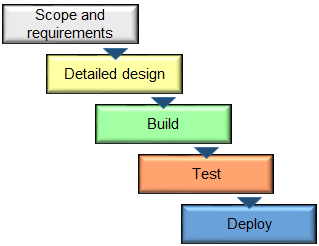 Traditional design / build / test / deploy model
Released as a finished product
Often used for system development with heavy up-front planning and the end product is well defined
Broader, more distributed team
Agile
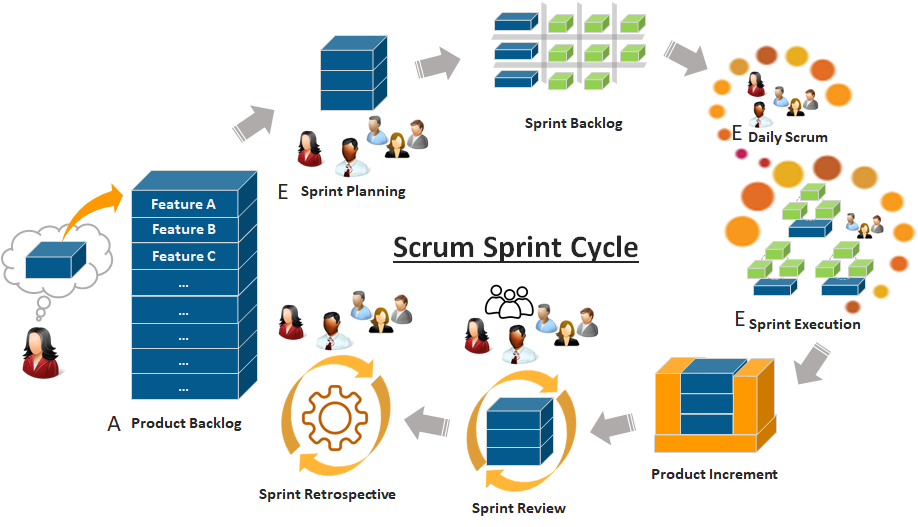 Executed as a series of small tasks
Iterative development and release cycle
Minimum Viable Product (MVP)
Often used in software development
Vocabulary: Scrum, Sprint, Scrum Master
Heavy customer involvement and small dedicated team
7
[Speaker Notes: Eric]
Agile Example: Service Teams
Characteristics: 
Regular (eg quarterly) release cadence
Backlog review
Annual service update
Establish scope of work

Confirm resource availability with managers for resources not on the team

Confirm budget availability
Submit request into queue (backlog) for review and prioritization
Review:

Current activities
New request queue

Reprioritize as needed
Fit with roadmap?
Internal request
Communicate quarterly release functionality

Receive CAB approval

Update service architecture model
Assign activities to responsible team member – “The Promise”:

Deliverable due date
Solution delivery date (release cycle)
Update activity status / dependency

Create automated reminders to complete work
Yes
No
Archive request
Communicate status to customer (provide link)
External request
Assigned Team Member
Customer
Service Team Owner / Manager
Responsible
8
[Speaker Notes: Kathy]
Reporting (Monday.com)
Monday.com is a cloud-based task tracking solution that was selected for ease of use.  Information is organized into “boards” with three levels of access:  1) member, 2) guest, and 3) view-only.
Key departmental, cross-functional, and strategic projects are now being tracked in the tool for status visibility.
You can see the lasts status on the OIT Staff Confluence page: https://docs.rice.edu/confluence/display/OAS/Project+Updates – the view is automatically updated when the project is updated, so you can always see the latest in-progress projects.
A monthly Monday.com user group has begun meeting to discuss functionality updates and identify opportunities to improve usability of the tool.
9
[Speaker Notes: Kathy]
A PM Best Practice: Lessons Learned
A “lessons learned” session is an opportunity to improve on your project management skills following a major implementation. This activity works best by gathering all key stakeholders (OIT, customers, vendors) to reflect on each phase of the project and capturing feedback on:


Effectiveness of the project process
Engagement of Rice stakeholder groups 
Challenges you faced
What worked and what didn’t work in project execution
Considerations for future organizational initiatives or in additional phases


Comments should be professional and add to the conversation. This is meant to be a learning exercise.

Members of the PMO are happy to help you facilitate a lessons learned session.
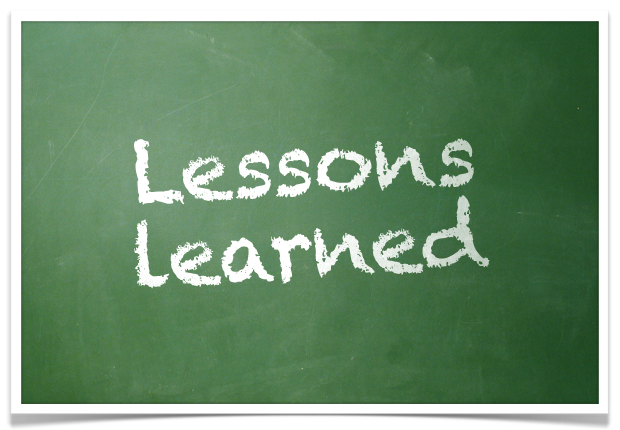 10
[Speaker Notes: Eric]
Future Topics?
Effective communications / notes / agendas
11
[Speaker Notes: Some ideas: 
Scrum / Agile / Data warehouse team lessons learned
Certifications and training(The technology field is ever changing. New methods and technologies are constantly being introduced. Learning new skills is an essential portion of being in the IT field. OIT Staff can spend up to five days a year learning a new skill or exploring a new technology. Examples of how Study Days )
Project Request Form
Agile or Waterfall?
Critical Success Factors for a Project]
Appendix:  Draft Prioritization Criteria
Priority Definitions
Critical priority
Needed to sustain critical business functionality    
Prevents significant degradation or loss of existing service
Needed for regulatory compliance
Addresses security issue   

Strategic priority
Related to a Presidential Initiative or other executive priority
Addresses critical functionality gap    
Additional funding to complete active project    
Enabling project (work that enables higher priority efforts to continue)    
     
Departmental priority
Addresses/resolves high level of customer complaints   
Mitigates significant risk by adding fault tolerance,  eliminating a point of failure, or adding redundancy to a critical area    
Provides enhanced level of service or new service that is now expected as part of basic services 
     
Proactive project
Prevent/identify possible future issues   
Nice to do while a related initiative is in progress   
Can be deferred but should be done eventually
12